Turning Data Into ActionA Webinar Series for SOHPs
Presenting by the ASTDD Data Committee
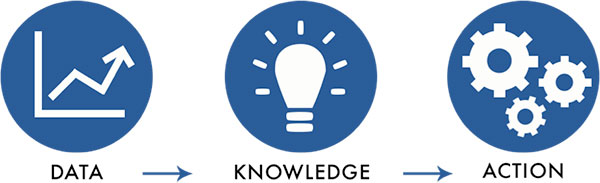 General Reminders
This webinar will be recorded and archived on the ASTDD website
We would like to hold any questions until the end, so if you have questions, please make a note of them. When we are ready for questions, if you wish to ask one, please click on the Set Status icon which is the little man with his arm raised on either the upper left or the top of your screen. Click on “raise hand.”  We will then call on you to ask your question over the phone
Please respond to the polling questions at the conclusion of the webinar
This presentation was supported by Cooperative Agreement NU58DP004919-05-00 from CDC, Division of Oral Health. Its contents are solely the responsibility of the authors and do not necessarily represent the official views of CDC.
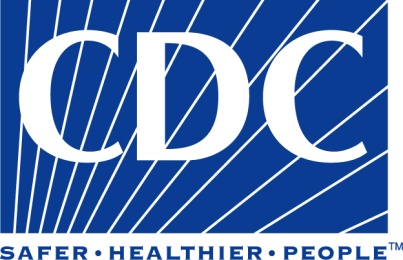 7-Part Series
All webinars are Thursday from 3:00-4:00 Eastern Time
Today’s Session
THE IMPORTANCE OF DATA AND
DATA DISSEMINATION
Kathy Phipps, DrPH
Data & Surveillance Coordinator
Association of State & Territorial Dental Directors
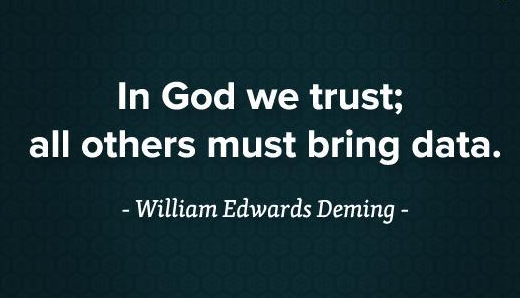 The Importance of Data
William Thomson, 1st Baron of Kelvin, 1824-1907
Mathematical Physicist
The Importance of Data
Peter Drucker, 1909-2005
Management Consultant
Data Serve Many Purposes
To describe
To inform
To educate
To persuade
The Power of Data
When clearly presented and appropriately interpreted, data can be a powerful tool to …
Educate decision makers about issues
Empower them to enact good policy
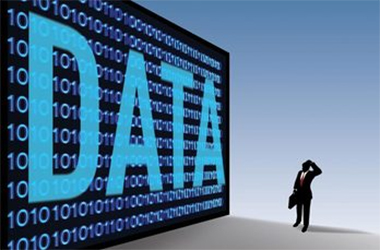 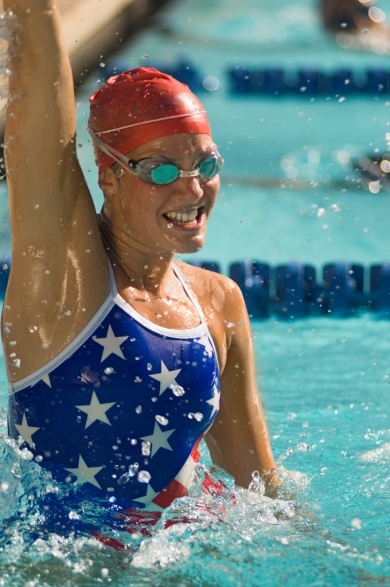 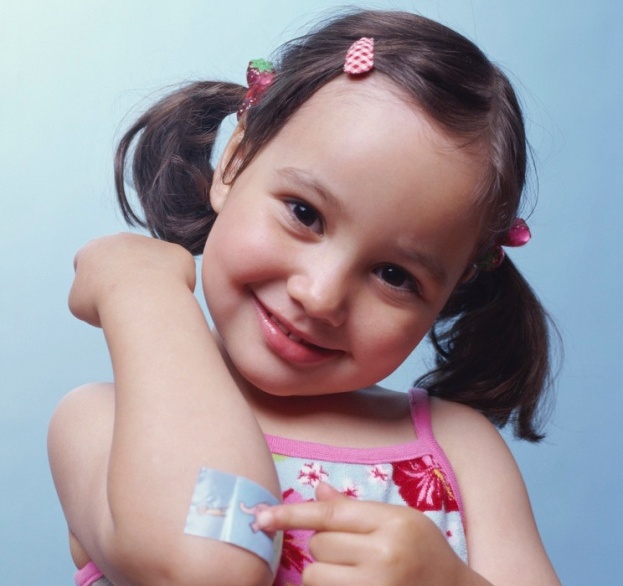 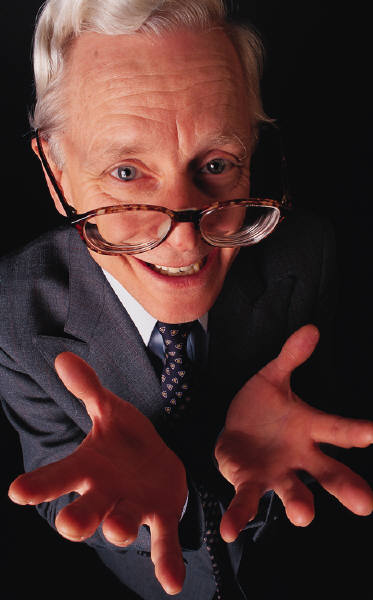 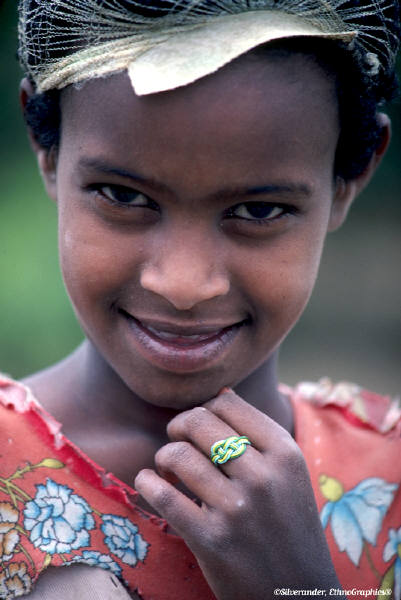 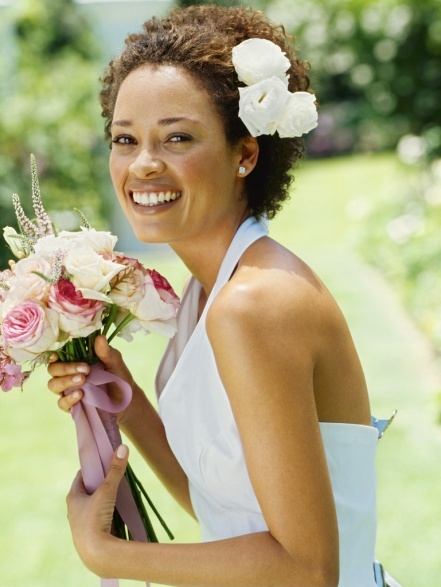 Measuring Oral Health
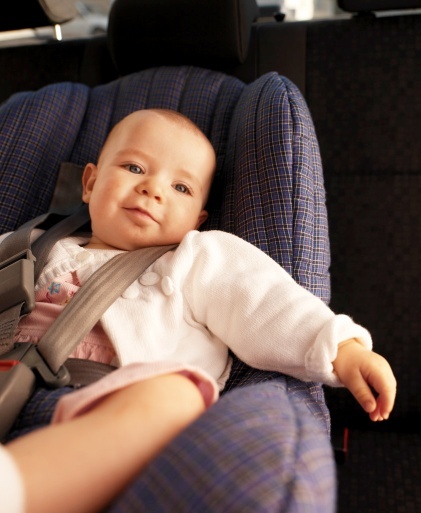 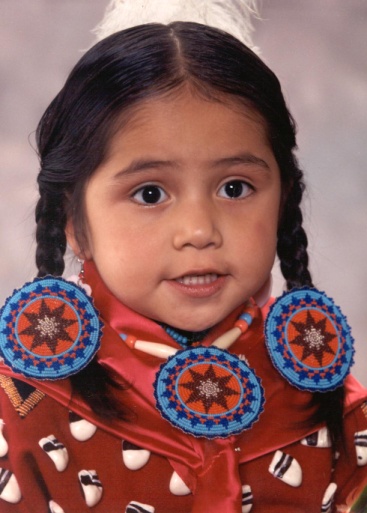 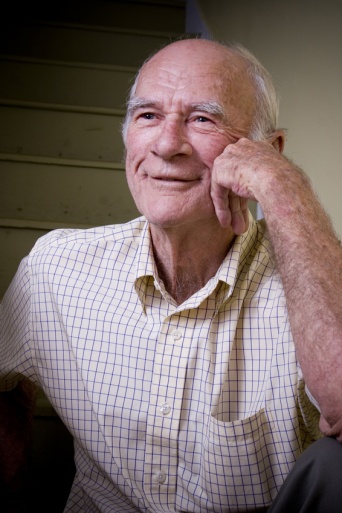 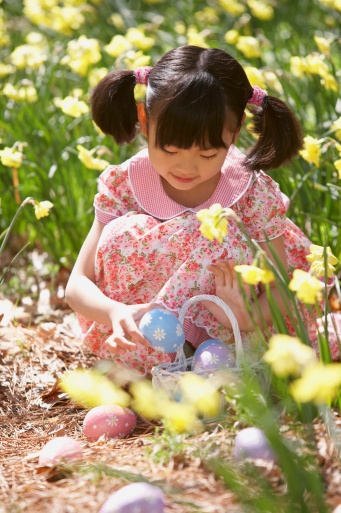 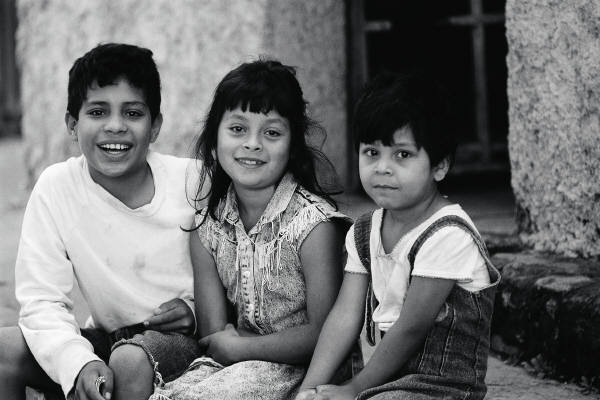 Oral Health Surveillance
Monitors the status of oral disease in a state’s population
Provides data for …
Setting achievable objectives
Planning & implementing public health programs
Evaluating public health programs
Also important for documenting burden of disease and gaining support and funding
Surveillance Process
Resources Available
Planning & System Design
Available at: www.astdd.org
Data Collection
Available at: www.astdd.org
Data Collection
Available at: www.astdd.org
Data Collection
Available at: www.astdd.org
Data Analysis & Sample Selection
Available at: www.astdd.org
Interpretation of Results
ASTDD Surveillance Consultants
Kathy Phipps, kathyphipps1234@gmail.com
Mike Manz, mmanz@umich.edu
You Have Data – Now What?
Dissemination & Communication
Health Communications Committee
www.astdd.org/health-communications-committee/
Data Dissemination
Who do you tell?
Everyone!
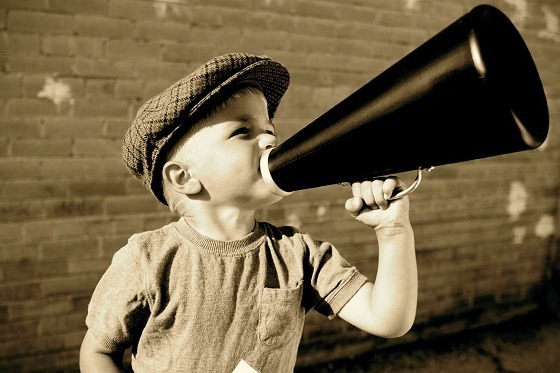 Who Do You Tell?
Public officials – state, county, local
Tell a compelling, but true, story
Tell them over & over again
Greet them by name & introduce yourself
Who Do You Tell?
Public officials – state, county, local
Tell a compelling, but true, story
Tell them over & over again
Greet them by name & introduce yourself
Potential funders
Invite foundation staff to the table
Keep foundations engaged
Who Do You Tell?
Professional associations
Medical & dental professionals
Who Do You Tell?
Professional associations
Medical & dental professionals
Service organizations
Rotary, Kiwanis
Small local organizations – Women Aid
Who Do You Tell?
Professional associations
Medical & dental professionals
Service organizations
Rotary, Kiwanis
Small local organizations – Women Aid
 Members of the public
Public service announcements
Who Do You Tell?
Professional associations
Medical & dental professionals
Service organizations
Rotary, Kiwanis
Small local organizations – Women Aid
 Members of the public
Public service announcements
Others …
How Do You Tell the Story?
Tailor the “how” to the audience you want to reach
Reports
Fact sheets & data briefs
Infographics
On-line data platforms
Reports
Fact Sheets & Data Briefs
Infographics
Online Data Platforms
Getting the Message to the Audience
Press Conference – Hawaii
Stakeholder Meetings – West Virginia
Other Ways to Get Out the Message?
Use Your Oral Health Coalition
Successful messaging requires efforts beyond that of a single individual, group or organization
A coalition is essential
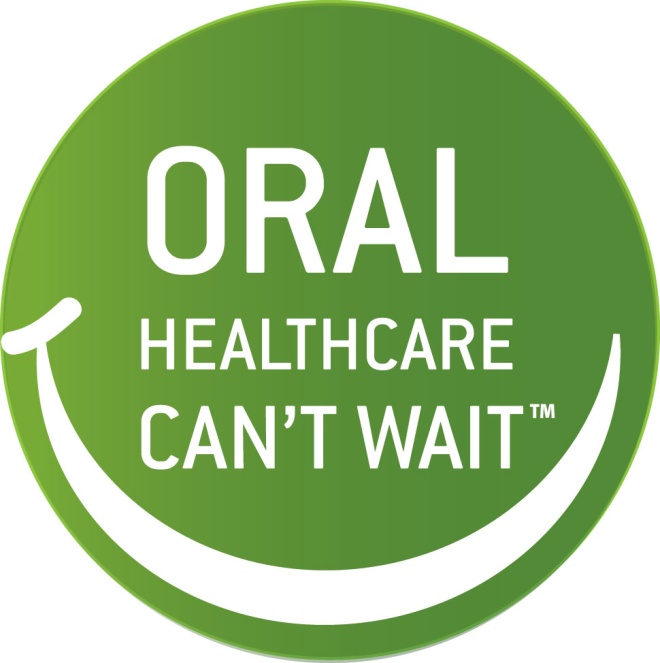 What Can Coalitions Do?
Carry the “banner”
Develop communications tools that will ensure common messaging across the state
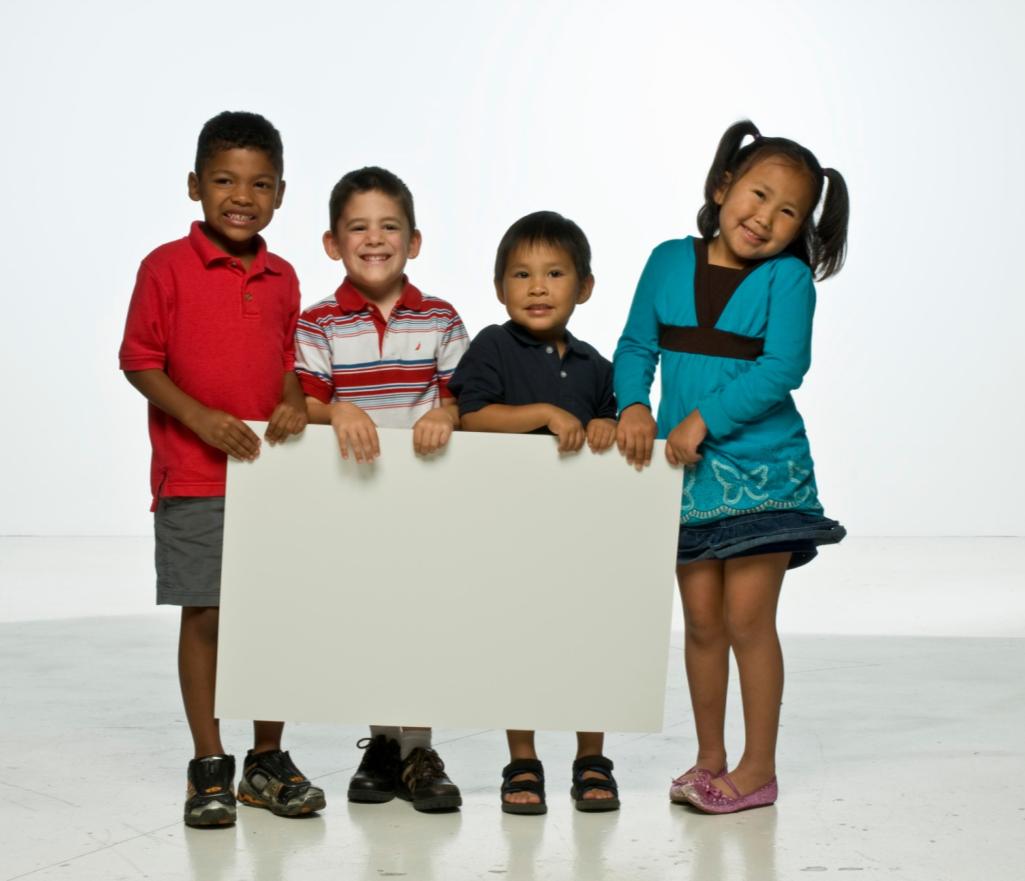 Together we 
can prevent
tooth decay!!
What Can Coalitions Do?
Keep legislators & their staff informed
What Can Coalitions Do?
Keep legislators & their staff informed
Contact stakeholders – encourage them to participate
What Can Coalitions Do?
Keep legislators & their staff informed
Contact stakeholders – encourage them to participate
Attend events to promote key oral health messages
What Can Coalitions Do?
Keep legislators & their staff informed
Contact stakeholders – encourage them to participate
Attend events to promote key oral health messages
Use data to enhance oral health messaging efforts
What Can Coalitions Do?
Keep legislators & their staff informed
Contact stakeholders – encourage them to participate
Attend events to promote key oral health messages
Use data to enhance oral health messaging efforts
Work with media
Coalitions & Working with Legislators
Working with Legislators
Do your homework
Identify your legislators
www.congress.gov
www.congress.org
State legislative websites
Working with Legislators
Do your homework
Identify your legislators
www.congress.gov
www.congress.org
State legislative websites
Know the issues and interests of your legislators
Visit their websites
Working with Legislators
Do your homework
Identify your legislators
www.congress.gov
www.congress.org
State legislative websites
Know the issues and interests of your legislators
Visit their websites
You won't agree on all of the issues, but a legislator needs to know if constituents support their issues
Working with Legislators
Make it personal
Schedule a face-to-face meeting
Working with Legislators
Make it personal
Schedule a face-to-face meeting
Write a letter
Working with Legislators
Make it personal
Schedule a face-to-face meeting
Write a letter
Send an email
Working with Legislators
Make it personal
Schedule a face-to-face meeting
Write a letter
Send an email
Call your legislator’s office
Working with Legislators
Make it personal
Schedule a face-to-face meeting
Write a letter
Send an email
Call your legislator’s office
Follow the legislator on Facebook & other social media
Working with Legislators
Make it personal
Schedule a face-to-face meeting
Write a letter
Send an email
Call your legislator’s office
Follow the legislator on Facebook & other social media
Attend a town hall meeting or in district coffee hour
Working with Legislators
Make it personal
Schedule a face-to-face meeting
Write a letter
Send an email
Call your legislator’s office
Follow the legislator on Facebook & other social media
Attend a town hall meeting or in district coffee hour
Use Coalition messaging plus personal stories
Working with Legislators
Give credit where credit is due
Give public recognition to deserving legislators
A public thank you, an award, etc.
Working with Legislators
Give credit where credit is due
Give public recognition to deserving legislators
A public thank you, an award, etc.
Be a player
Attend events where legislators will be present 
Get acquainted and make them aware of you as an active member of the community
Working with Legislators
Remember, your issue is one of many
Legislative staff handle a bewildering array of issues
They do not know everything related to your issue
The purpose of any meeting with legislators/staff should be to share with them your views 
If they aren’t familiar with the issue, take that as a perfect opportunity to bring them up to speed!
Working with Legislators
Staff, over legislator, contact has advantages
Staff can take more time to delve into an issue & gain a greater understanding of why your ideas are great
With a little work, staff can become advocates
A great deal of what gets done is due to the initiative of the staff
Working with Legislators
Expect and appreciate youth
Most legislative staffers are young
Staffers are bright and capable individuals who will respond appropriately to your requests
Working with Legislators
Make sure to follow up
Most advocates do not follow up then wonder why legislators don’t do what they were asked to do
This usually happens for the following reasons:
The legislator forgot about the request
The legislator hasn’t had time to form an opinion
The legislator is waiting to see how much you really want what you’re asking for
Tips for Effective Follow-Up
Ask staff which method of communication they prefer
Most appreciate being asked whether it’s best to update them via phone, fax, email or face-to-face meeting
Tips for Effective Follow-Up
Ask staff which method of communication they prefer
Most appreciate being asked whether it’s best to update them via phone, fax, email or face-to-face meeting
Be patient and considerate
Send a thank-you card to the person you met with
Tips for Effective Follow-Up
Ask staff which method of communication they prefer
Most appreciate being asked whether it’s best to update them via phone, fax, email or face-to-face meeting
Be patient and considerate
Send a thank-you card to the person you met with
Keep in touch
Keep the momentum rolling by sending small communications throughout the year and interacting with your legislators via their social media sites
Don’t be a pest – keep your communications short and purposeful and you’ll be looked at as a resource
Dissemination & Communication
Miscellaneous Tips & Tricks
Try to report data within 6-12 months of data collection
Advocates and legislators want current information
Miscellaneous Tips & Tricks
Try to report data within 6-12 months of data collection
Advocates and legislators want current information
Develop a written communication plan
Miscellaneous Tips & Tricks
Try to report data within 6-12 months of data collection
Advocates and legislators want current information
Develop a written communication plan
Humanize the story
Miscellaneous Tips & Tricks
Try to report data within 6-12 months of data collection
Advocates and legislators want current information
Develop a written communication plan
Humanize the story
Consider a state-wide media push
Miscellaneous Tips & Tricks
Try to report data within 6-12 months of data collection
Advocates and legislators want current information
Develop a written communication plan
Humanize the story
Consider a state-wide media push
Be aware of when your legislature is in session and release the information at a time when key legislators will take note of the results
Miscellaneous Tips & Tricks
Mail or email the report to key stakeholders and acknowledge their contribution
Miscellaneous Tips & Tricks
Mail or email the report to key stakeholders and acknowledge their contribution
In-person presentations are more powerful than a mailed report
Miscellaneous Tips & Tricks
Mail or email the report to key stakeholders and acknowledge their contribution
In-person presentations are more powerful than a mailed report
Consider publishing two different reports, a full report and a 1-3 page summary
Miscellaneous Tips & Tricks
Mail or email the report to key stakeholders and acknowledge their contribution
In-person presentations are more powerful than a mailed report
Consider publishing two different reports, a full report and a 1-3 page summary
Make sure to use plain English
www.plainlanguage.gov
12 offenders most likelyto weaken your work
Available at: www.plainlanguage.gov
Miscellaneous Tips & Tricks
Create a document that is...
Visually inviting 
Logically organized 
Understandable on the first reading
Miscellaneous Tips & Tricks
Create a document that is...
Visually inviting 
Logically organized 
Understandable on the first reading 
Use these tools to write clearly...
Active voice with strong verbs 
Short sentences 
Personal pronouns 
Concrete, familiar words
Miscellaneous Tips & Tricks
Highlight the positive and the negative
Miscellaneous Tips & Tricks
Highlight the positive and the negative 
Emphasize next steps and recommendations
Miscellaneous Tips & Tricks
Highlight the positive and the negative 
Emphasize next steps and recommendations 
Use pictures and graphs – avoid complex data tables
Miscellaneous Tips & Tricks
Example: Short & Sweet
There is no escaping the fact that it is considered very important to note that a number of various available applicable studies have generally identified the fact that additional appropriate nocturnal employment could usually keep juvenile adolescents off thoroughfares during the night hours, including but not limited to the time prior to midnight on weeknights and/or 2 a.m. on weekends.
Example: Short & Sweet
More night jobs would keep youths off the streets.
Conclusion
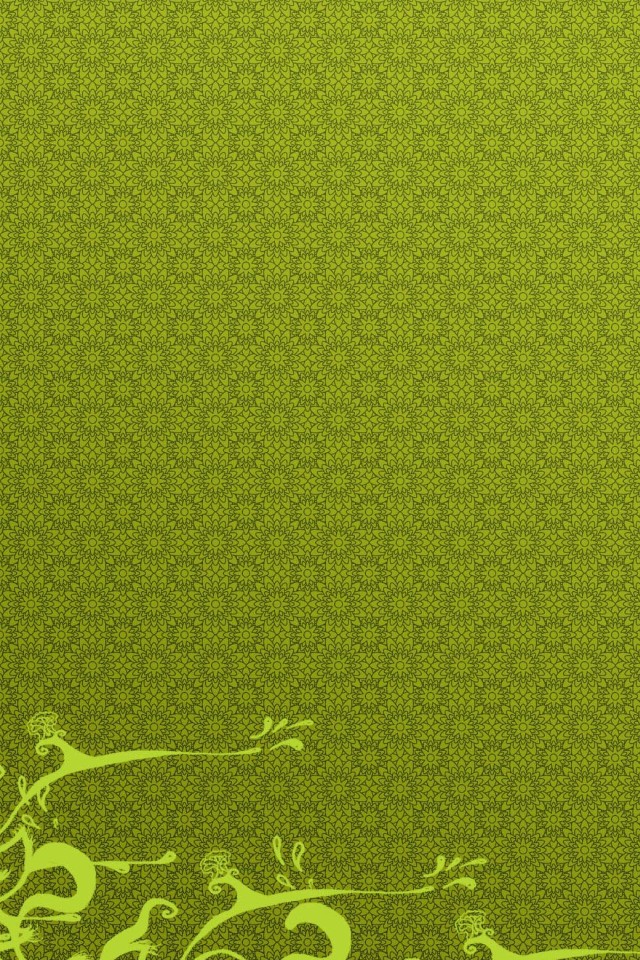 Turn
Data
Into
Doing
Success Story
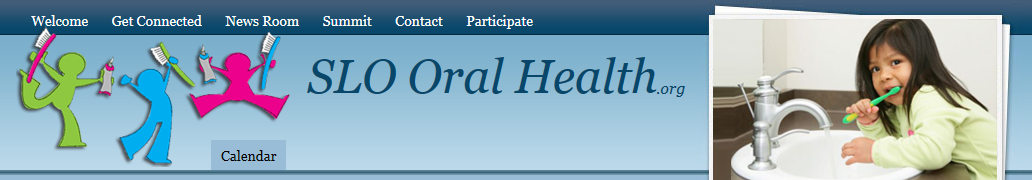 San Luis Obispo (SLO) County, California
3 Distinct Regions
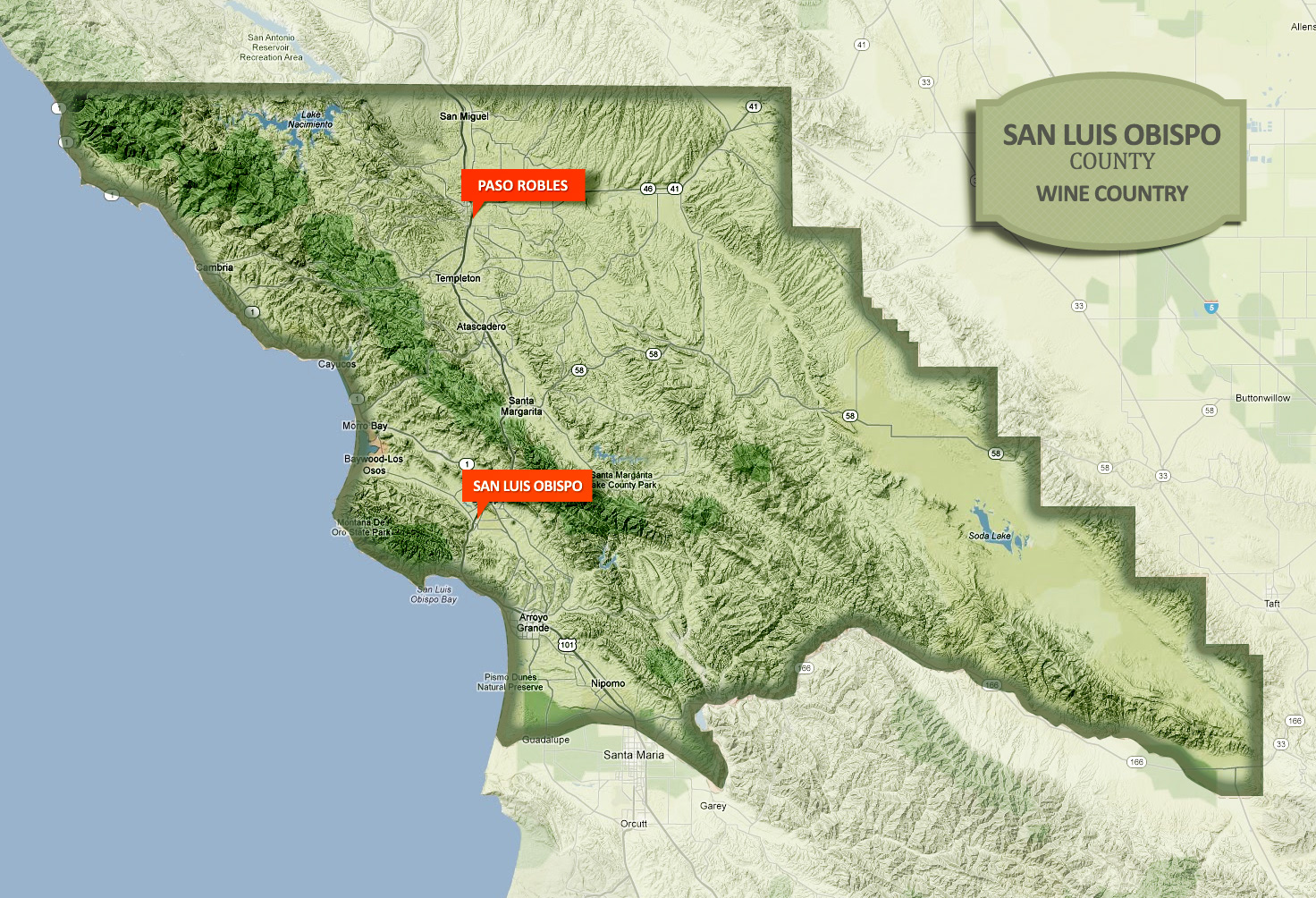 NORTH
CENTRAL
SOUTH
3 Distinct Regions
NORTH
CENTRAL
SOUTH
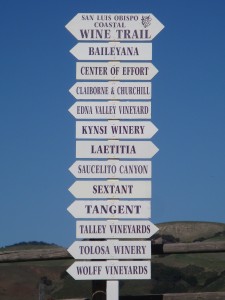 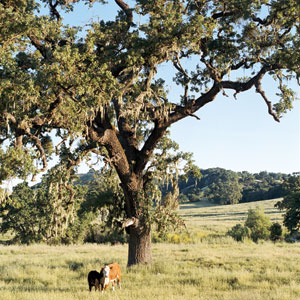 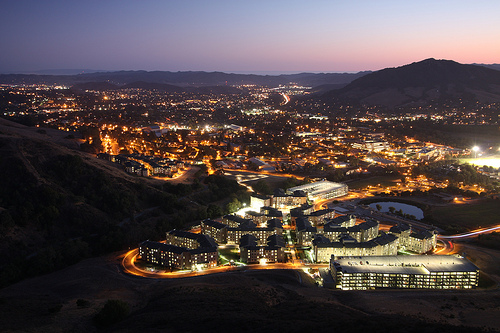 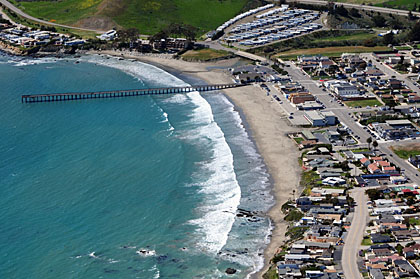 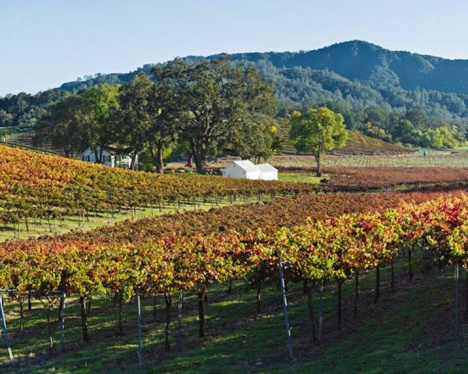 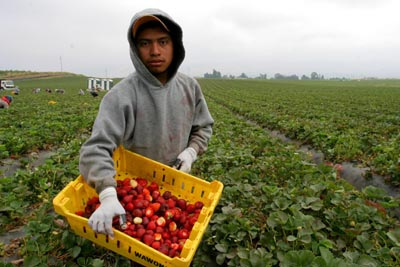 SLO Oral Health
2008 – County Oral Health Summit
Collectively identified problem areas
No county-wide prevention programs
Limited access to dental care for low-income children
Lack of coordination of oral health activities
Lack of local data
SLO Oral Health
2009 – Oral Health Initiative funded by First 5 SLO
SLO County Oral Health Coalition developed plan with a 3-prong approach
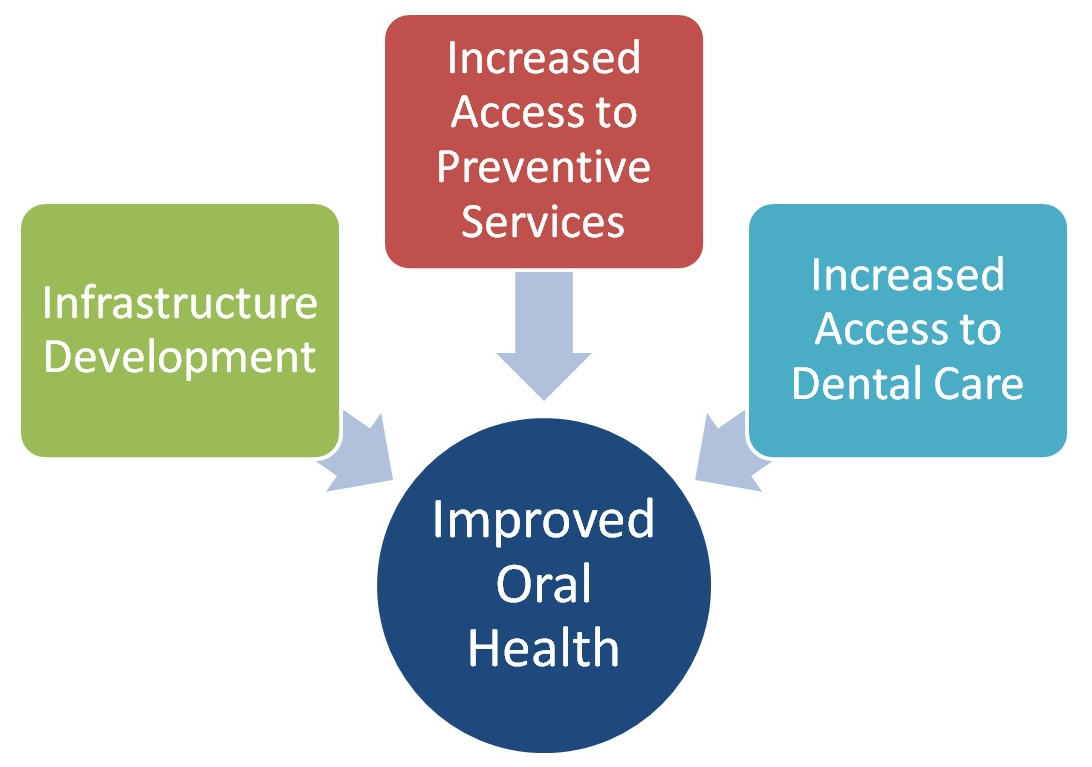 Fluoride Varnish Program
Head Start, Preschools, WIC
FQHC hired pediatric dentist
Give Kids a Smile
More dentists taking Medicaid
County hired Oral Health Program Manager
In the Beginning …
North: Significant Change
Central: Significant Change
South: Change not Significant
Conclusion
Questions or Comments?